Whole School, Whole Community, Whole Child (WSCC)
Angie McDonald ADN, RN, NASSNC
KDE State School Nurse Consultant
Michelle Malicote BSN, RN, NASSNC
KDPH School Health Branch Manager
2022
Objectives:
Understands what the WSCC Model is and can identify the 10 components
Can explain how schools use the WSCC model
Understands how the WSCC model helps to improve learning and health
Understands what role families and community agencies play in the WSCC approach
Slide 3
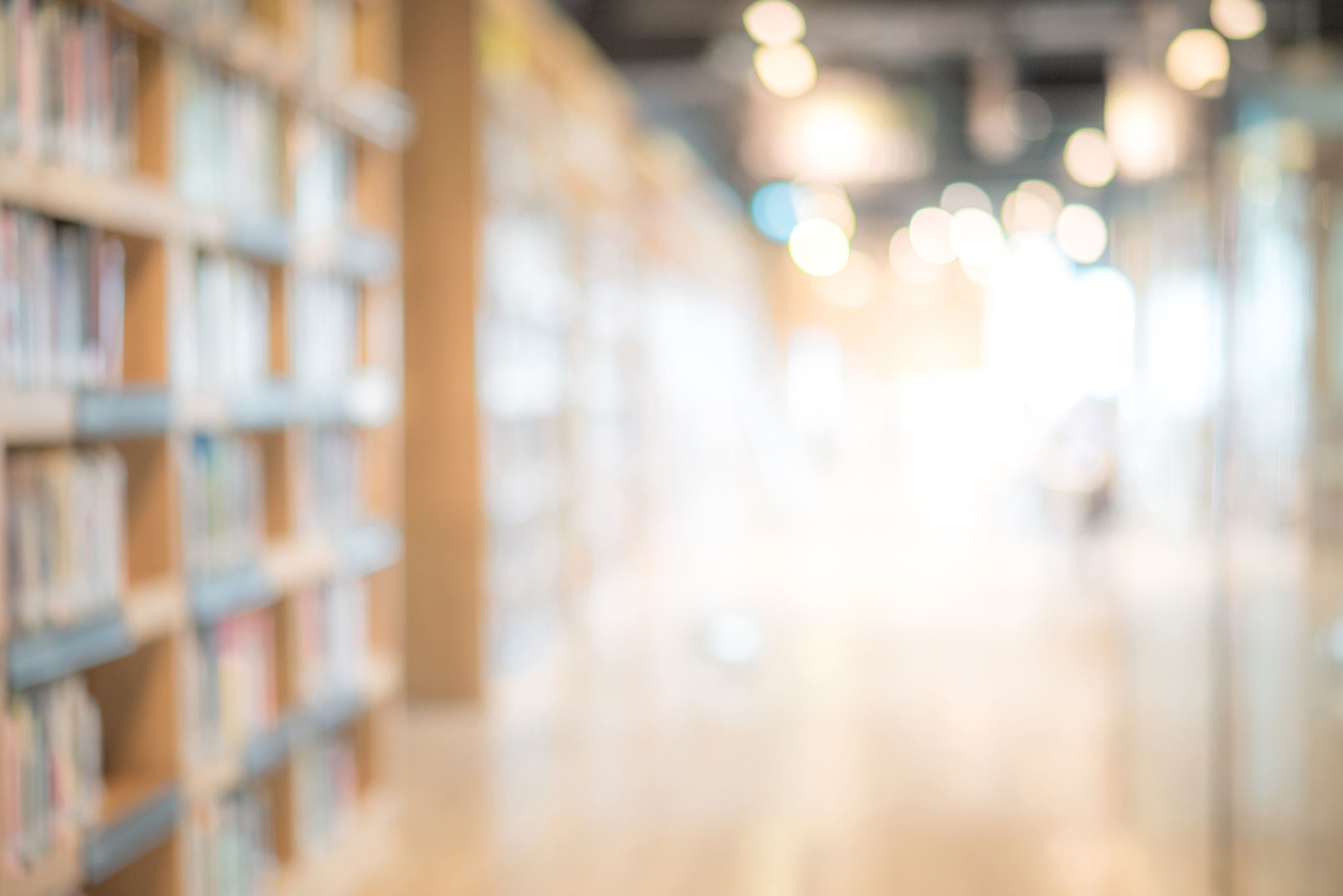 HEALTH AND EDUCATION AFFECTS INDIVIDUALS, SOCIETY, AND THE ECONOMY AND, AS SUCH, MUST WORK TOGETHER WHENEVER POSSIBLE.
SCHOOLS ARE A PERFECT SETTING FOR THIS COLLABORATION.
Slide 4
It is time to truly align the sectors and place the child at the center. Both public health and education serve the same students, often in the same settings. 

We must do more to work together and collaborate.

----------------------------------------------------------------------------------------------------------------------------------------
WAYNE H. GILES, DIRECTOR, DIVISION OF POPULATION HEALTH,
NATIONAL CENTER FOR CHRONIC DISEASE
PREVENTION AND HEALTH PROMOTION, CDC
Whole School, Whole Community, Whole Child
The Whole School, Whole Community, Whole Child (WSCC) model focuses on the child to align the common goals of both sectors to put into action a whole child approach to education.

The education, public health, and school health sectors have each called for greater alignment that includes integration and collaboration between education leaders and health sectors to improve each child’s cognitive, physical, social, and emotional development.

Public health and education serve the same children, often in the same setting. 

To view a short video of the WSCC Framework, click here
What is the WSCC model?
Physical education and physical activity
 Nutrition environment and services
 Health education
 Social and emotional climate
 Physical environment and health services
7. Counseling, psychological and social services
8.  Employee wellness
9.  Community involvement
10. Family engagement

Learn more about each of the 10 components
WSCC IN ACTION
Health Services, one of the WSCC components, play a vital role of ensuring student and staff well-being. This resource highlights the interconnectedness of each of the components.
How can Schools use the WSCC Model?
Establishing healthy behaviors during childhood is easier and more effective than trying to change unhealthy behaviors during adulthood
Schools play a critical role in promoting the health and safety of young people and helping them establish lifelong healthy behaviors 
Every school has a unique set of needs
To better serve their students, school leaders and staff can incorporate the WSCC model components as they see fit
To see the WSCC model in action, visit our Virtual Healthy School
How does the WSCC model help to improve learning and health?
The WSCC model meets the need for greater emphasis on both the psychosocial and physical environment, as well as the increasing roles that community agencies and families play in improving childhood health behaviors and development
How does the WSCC model help to improve learning and health? (continued)
The WSCC model also addresses the need to engage students as active participants in their learning and health. CDC and the Association for Supervision and Curriculum (ASCD) external icon developed the WSCC model—in collaboration with key leaders from the fields of health, public health, education, and school health—to strengthen a unified and collaborative approach designed to improve learning and health in our nation’s schools
What Role do Families and Community Agencies Play in the WSCC Approach?
Family and community involvement in schools is important to the learning, development and health of students

When schools engage families in meaningful ways to improve student health and learning, families can support and reinforce healthy behaviors in multiple settings — at home, in school, in out-of-school programs and in the community
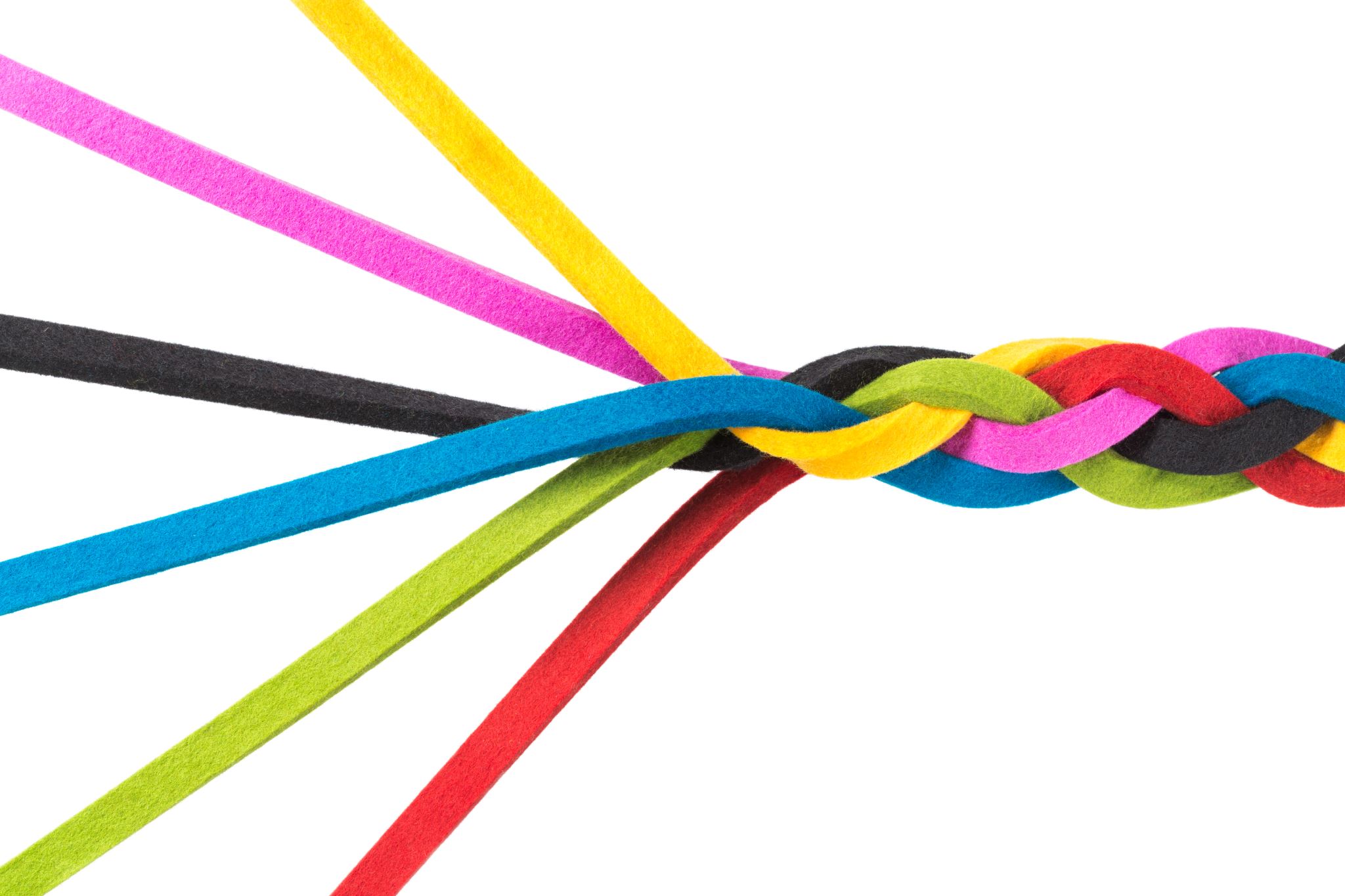 What Role do Families and Community Agencies Play in the WSCC Approach? (Cont.)
With help from school leaders, community agencies and groups can collaborate with schools to provide valuable resources for student health and learning

In turn, schools, students and their families can contribute to the community through service-learning opportunities and by sharing school facilities with community members (e.g., school-based community health centers and fitness facilities
References:
CDC Whole School, Whole Community, Whole Child (WSCC)

CDC WHOLE SCHOOL WHOLE COMMUNITY WHOLE CHILD Summary Document
Contact Information for WSCC :

Jim TackettProject Director
Jim.tackett@education.ky.gov

Stephanie BungeSchool Health Consultant
Stephanie.bunge@education.ky.govNicole Barber-CulpSchool Health AdministratorMary.barber-culp@ky.gov
Contact Information:

Angie McDonald ADN, RN, NASSNC
KDE State School Nurse Consultant
Angela.Mcdonald@education.ky.gov

Michelle Malicote BSN, RN, NASSNC
KDPH School Health Branch Manager
Michelle.Malicote@ky.gov